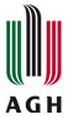 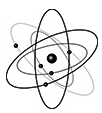 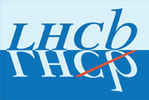 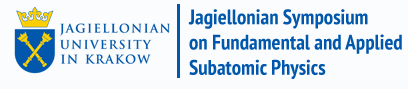 Performance of the LHCb VELO
Outline
 LHCb Detector and its performance in Run I
 LHCb VELO
 VELO performance in Run I and radiation damage
 Look into the future – Run II and upgrade
 Summary
On behalf of the LHCb Collaboration
Tomasz Szumlak  AGH-UST

Jagiellonian Symposium of Fundamental and Applied Subatomic Physics
 07/06 – 12/06/2016, Krakow, Poland
1
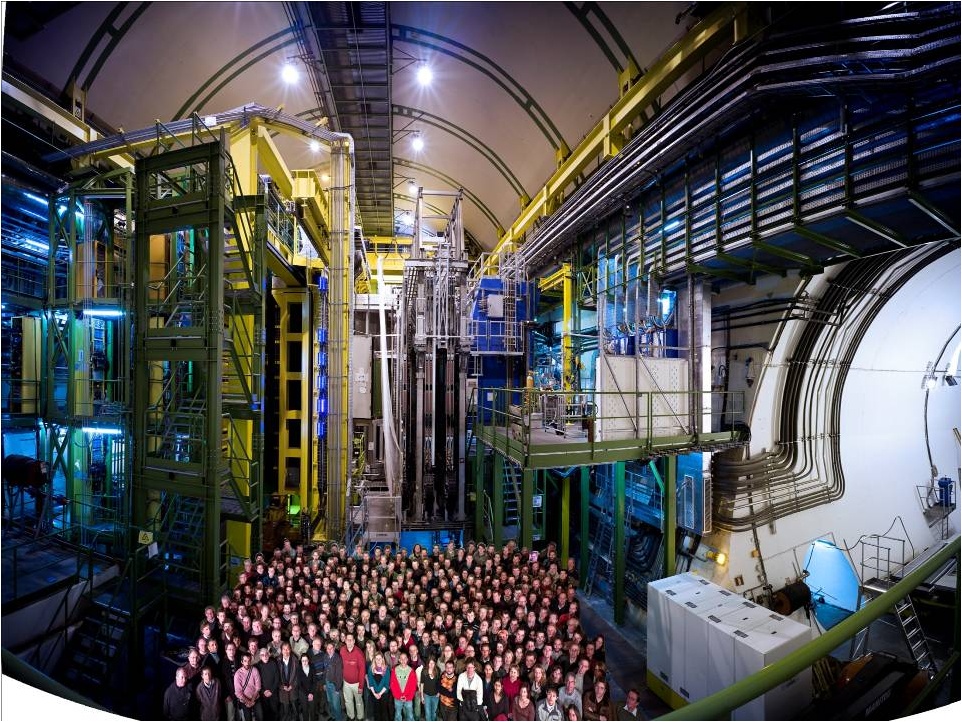 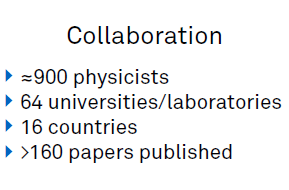 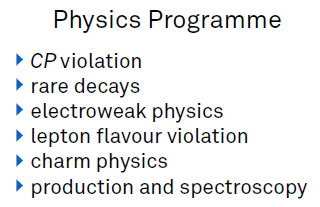 LHCb is dedicated for studying heavy quark flavour physics
 It is a single arm forward spectrometer with pseudorapidity coverage 2 < η < 5
 Precise tracking system (VELO, upstream and downstream tracking stations and 4 Tm magnet)
 Particle identification system (RICH detectors, calorimeters and muon stations)
 Partial information from calorimeters and muon system contribute to L0 trigger (hardware)
     that works at LHC clock – 40 MHz
 Max rate of full detector readout at 1.1 MHz
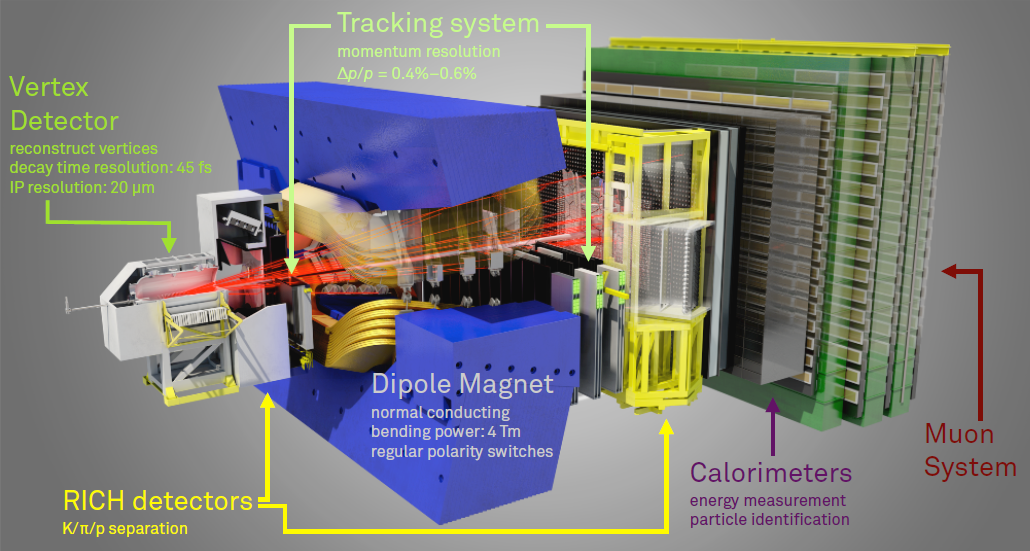 The LHCb detector at LHC (JINST 3 2008 S08005)
3
Summary of the LHCb Performance
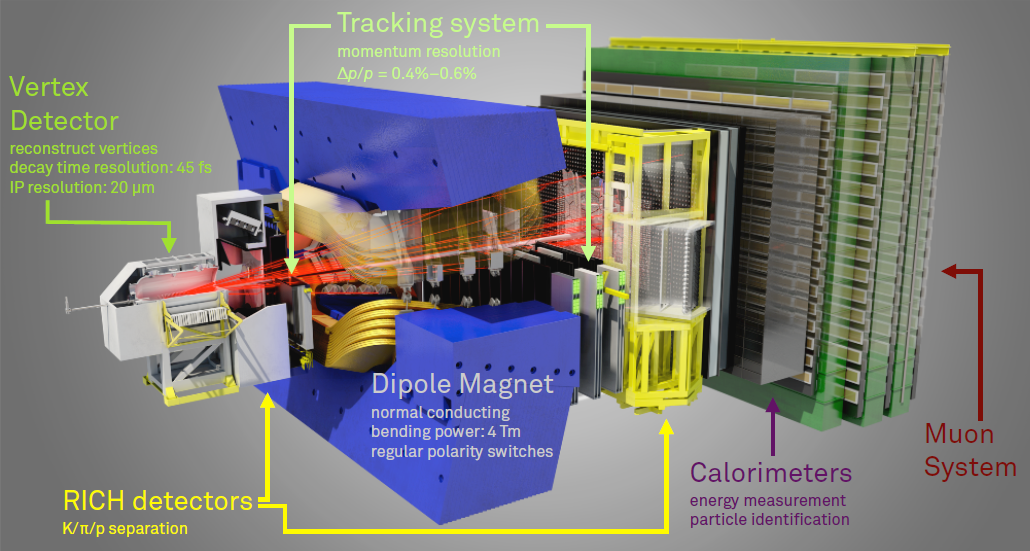 4
Operation conditions of the LHCb in 2011
 recorded luminosity L ≈ 1,2 [fb-1] at beam energy 3.5 [TeV]
 LHCb stably operated at Linst = 4.0 x 1032 [cm-2s-1 ] (nominal 2.0 x 1032)
 Average number of visible interactions per x-ing µ = 1.4 (nominal 0.4)
 Data taking efficiency ~90 % with 99 % of operational channels
 HLT (High Level Trigger) input ~ 0.85 MHz, output ~ 3 kHz 
 Ageing of the sub-detectors monitored – according to expectations
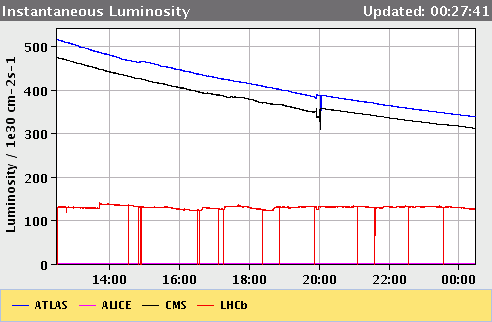 Luminosity leveling

 Use displaced p-p beams
 Lower inst. Luminosity
 Stable conditions during the run
 Lower pile-up
5
Operation conditions of the LHCb in 2012
 Beam energy 4.0 [TeV] (15 % increase of the b-barb x-section)
 Keep the luminosity at Linst = 4.0 x 1032 [cm-2s-1 ] for this year
 Average number of visible interactions per x-ing slightly higher µ = 1.6
 Keep high data taking efficiency and quality
 HLT (High Level Trigger) input ~ 1.0 MHz, output ~ 5 kHz (upgraded HLT farm and revisited code)
 Collected ~ 2.1 fb-1 of collision data
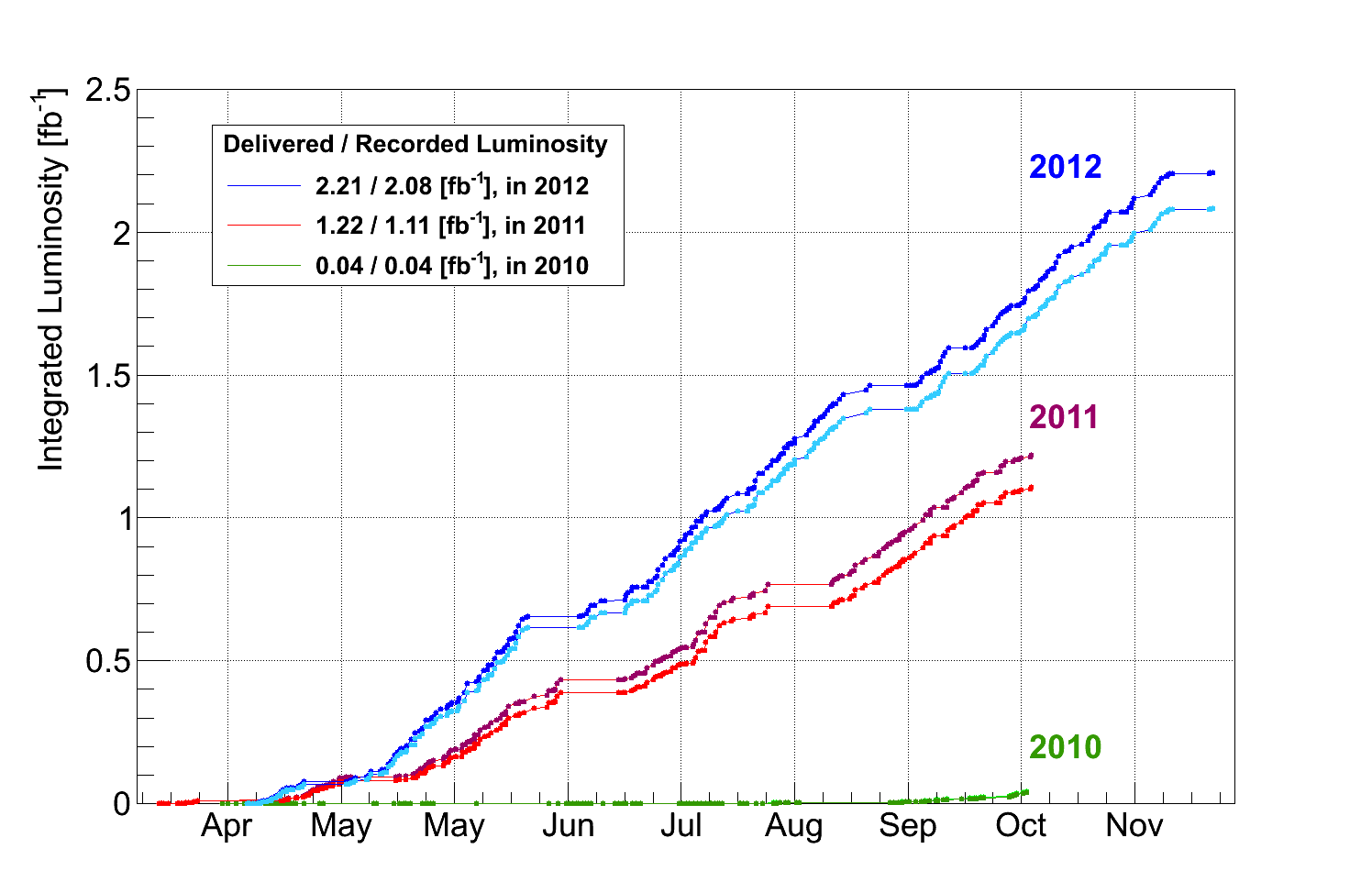 6
Intriguing results from LHCb – possible hints of New Physics
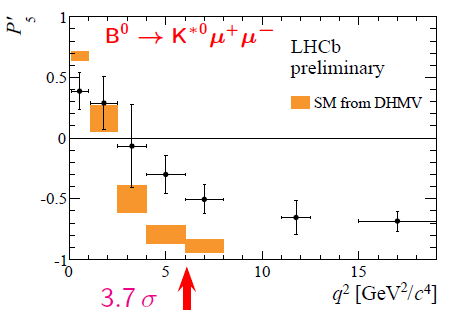 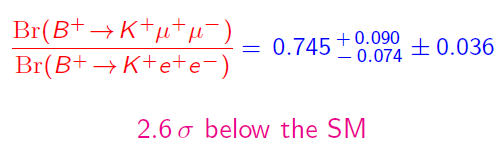 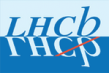 7
Overall summary of Run I
LHCb:
Superb performance – greatly exceeded any expectations
Stable operation at inst. luminosity 100% higher than nominal
General purpose detector in forward direction
Many world best results
Over 230 papers published!

The pinch of salt:
No conclusive BSM physics discovered
There is still room for NP!
Need push precision to the limits in order to challenge theoretical predictions
Need more data
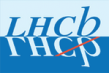 8
Data taking road map for LHCb before the upgrade
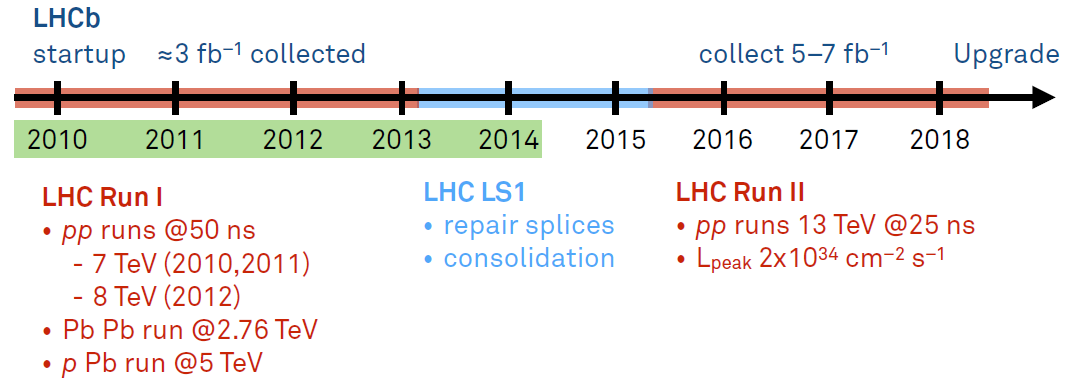 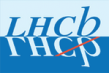 9
The LHCb VELO (VErtex LOcator)
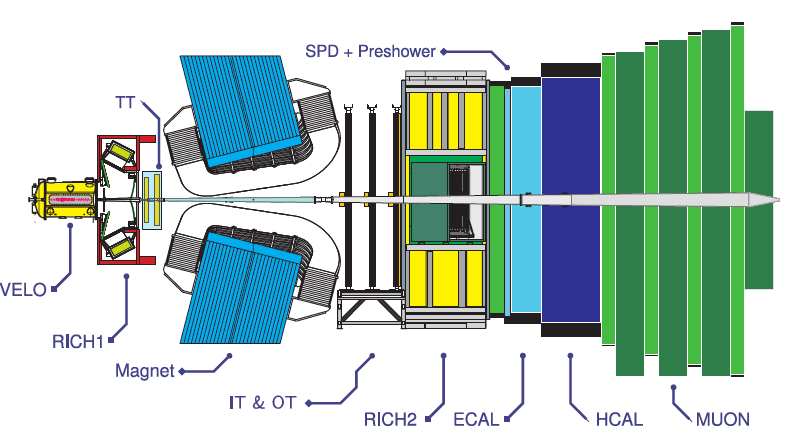 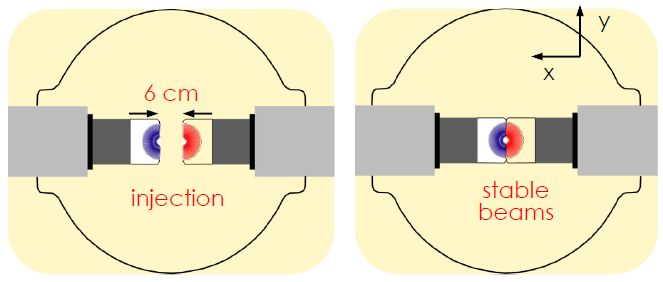 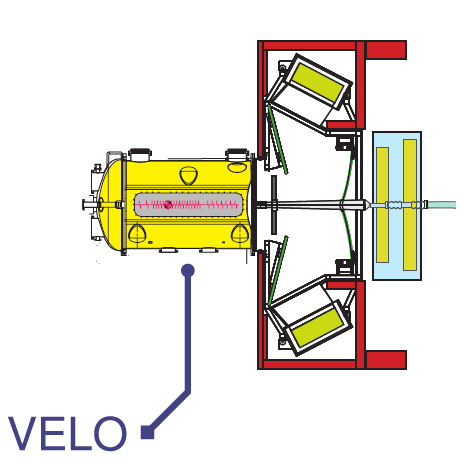 VELO surrounds the proton-proton interaction point
Consists of two halves that can be open and close
They are retracted (30 mm) during beam injection and closed (5 mm) for the collisions
10
The LHCb VELO (VErtex LOcator)
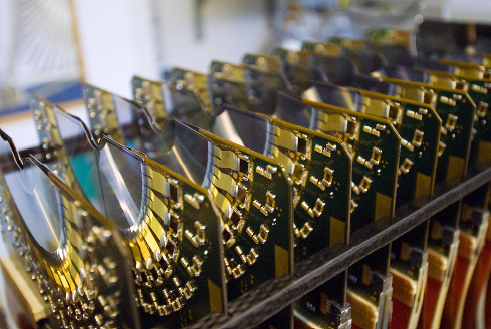 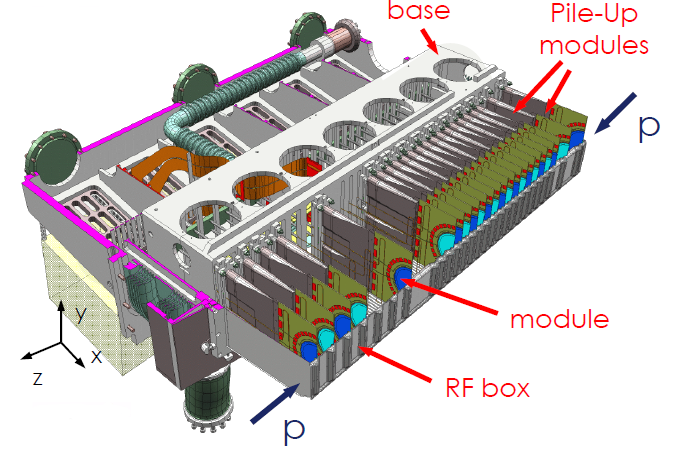 21 stations per half, each of which has one R- and -type sensors
Two pile-up stations in each half (trigger)
First active channel just 8.2 mm from the proton beam
Operates in secondary vacuum separated from the beam vacuum by 300 µm thick foil
CO2 cooling system
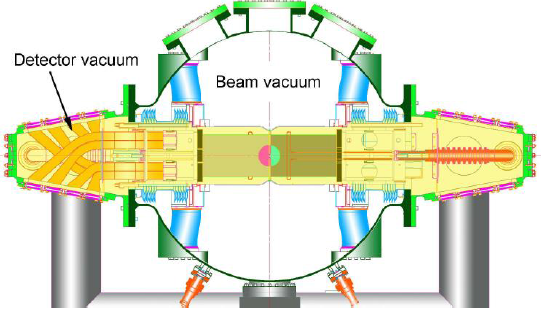 11
VELO sensors
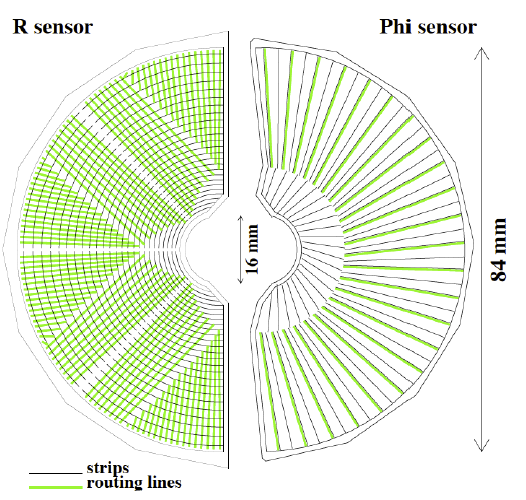 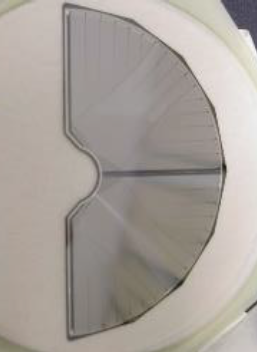 ~ 180 000 readout channels in total!
12
Signal and noise
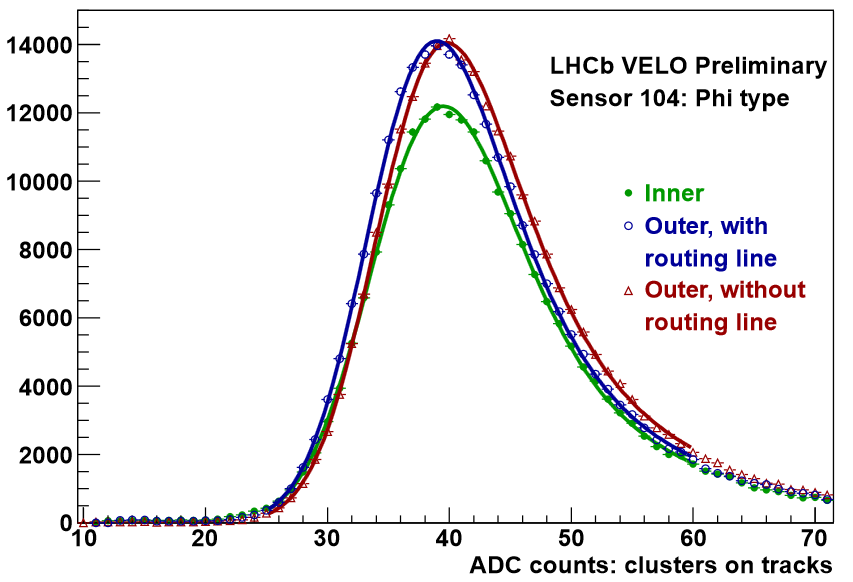 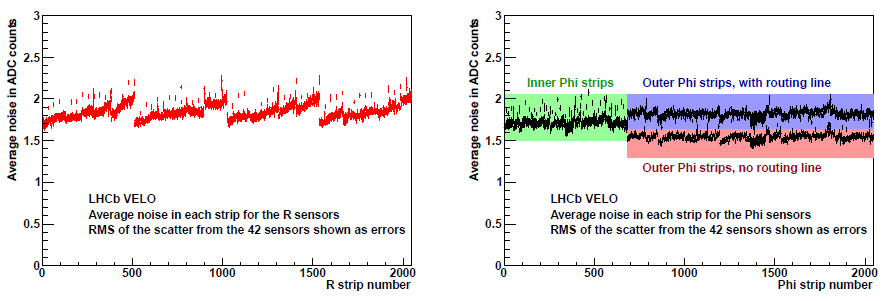 13
Resolutions
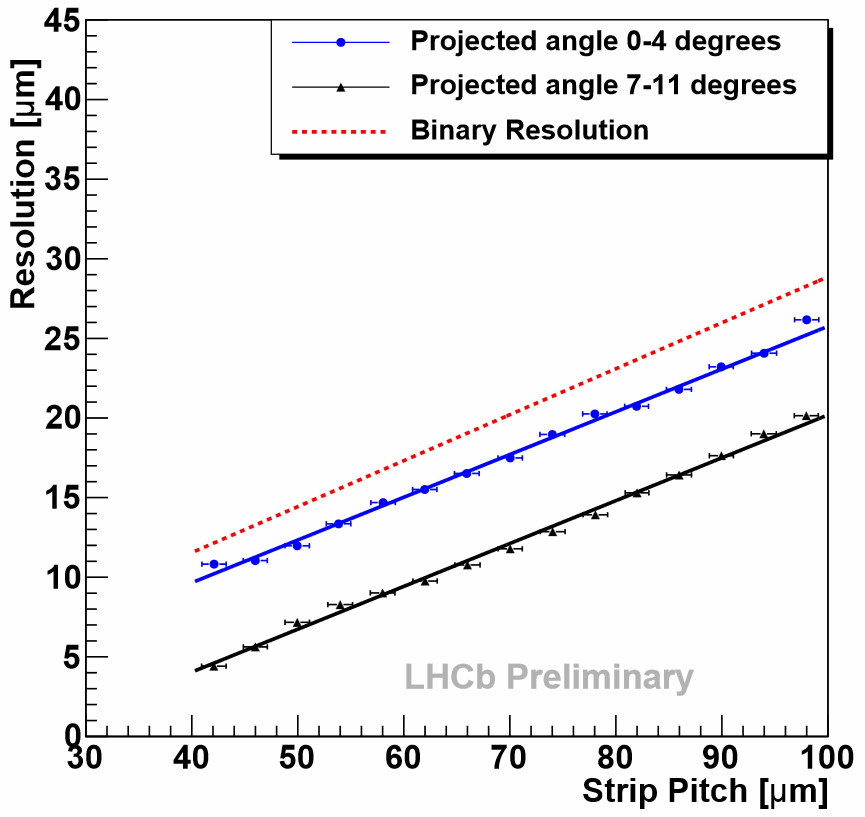 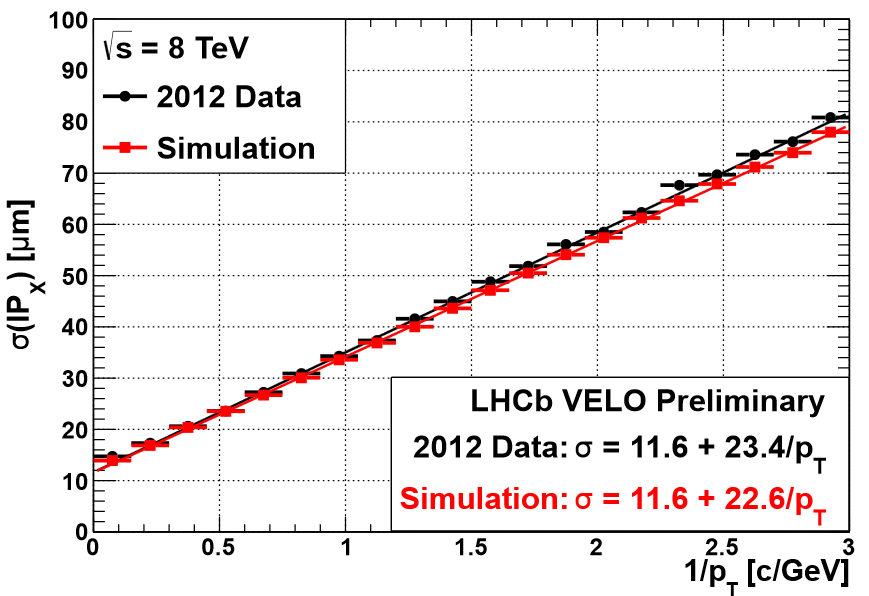 IP resolution
Single hit resolution
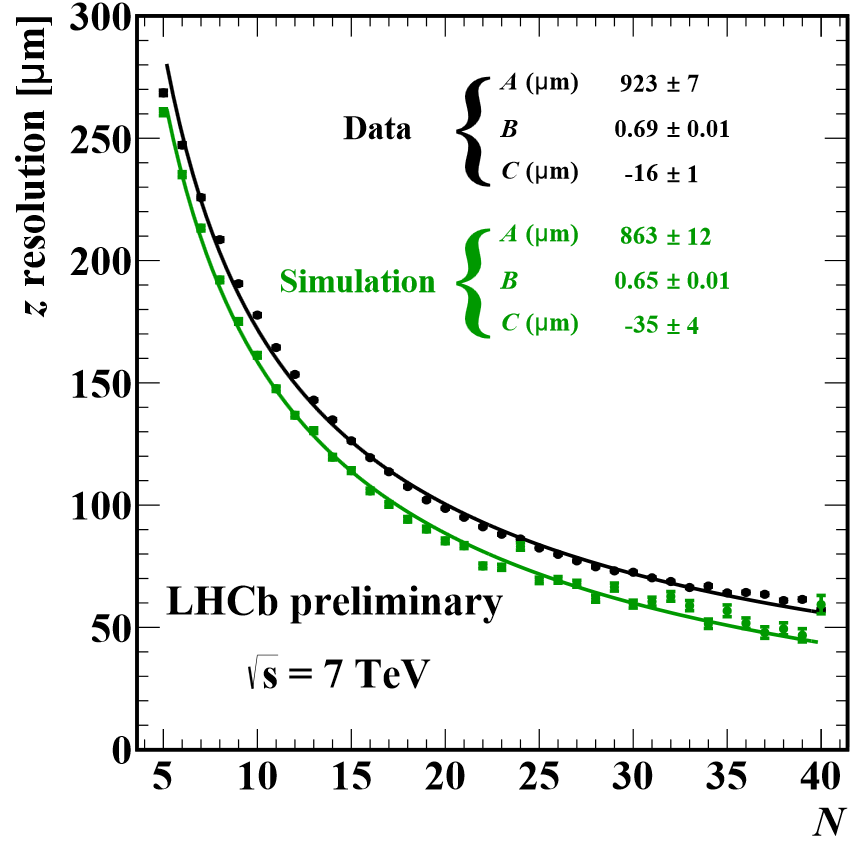 PV resolution
14
Performance of the LHCb VELO (JINST 9 2014 P09007)
Radiation Damage
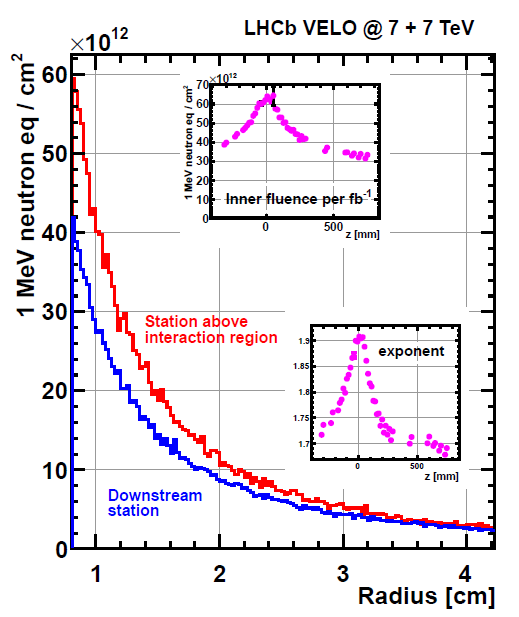 15
Leakage currents
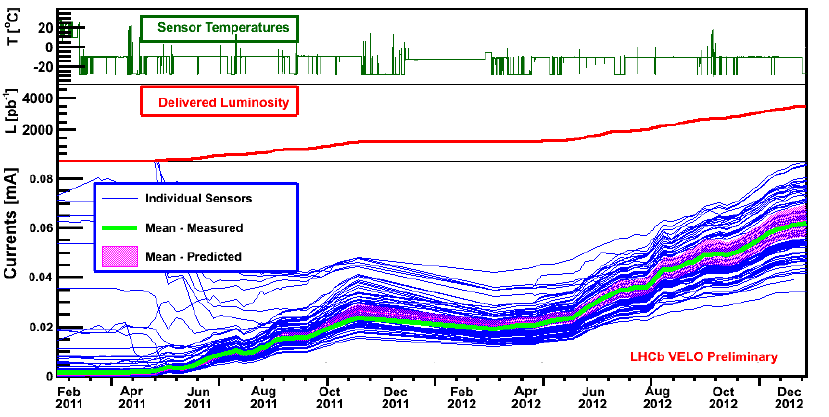 16
Radiation damage monitoring – Effective Depletion Voltage (EDV)
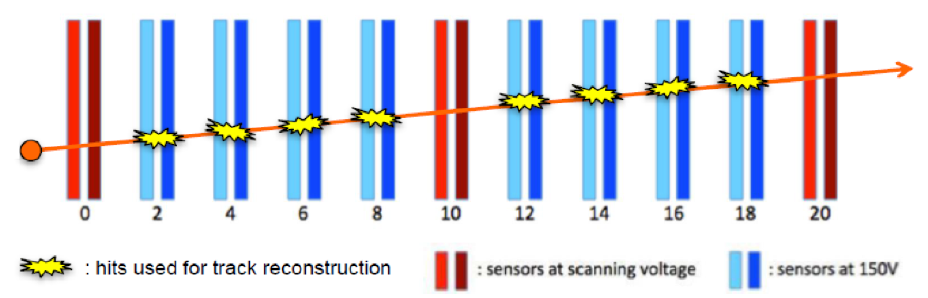 Measured during assembly – capacitance at different bias voltages – not possible during operation!
Method based on track extrapolation to test sensor, which bias voltage is varied (0 – 150 V)
EDV is the voltage at which the MPV is ~ 80% of the plateau
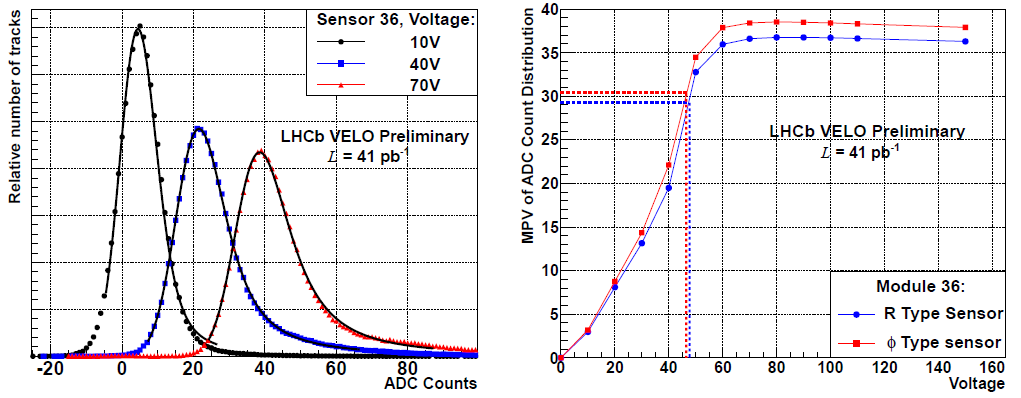 17
Radiation damage monitoring – Effective Depletion Voltage (EDV)
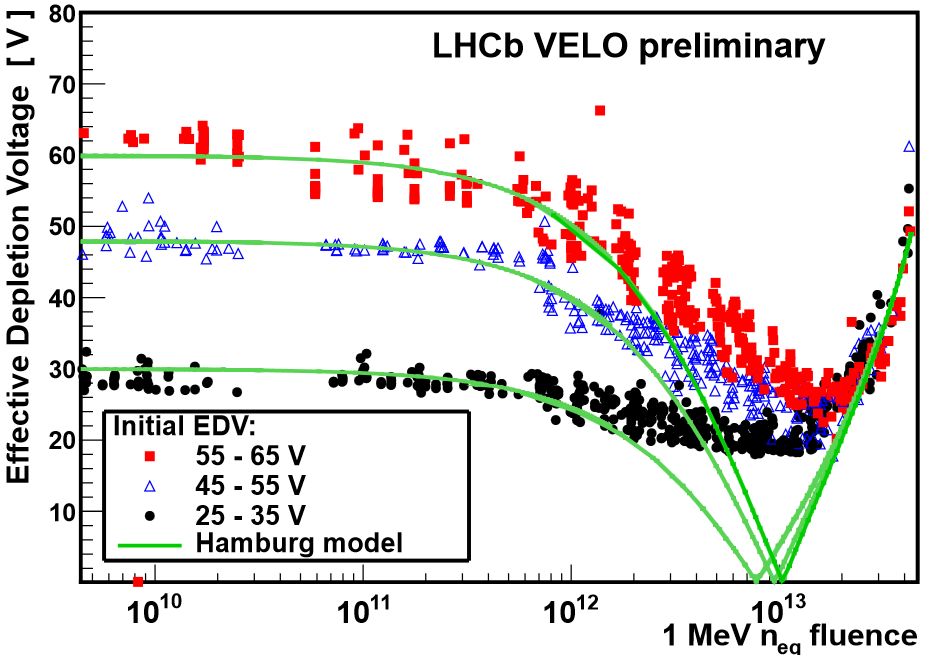 18
Preparation for Run II (started officialy last week)
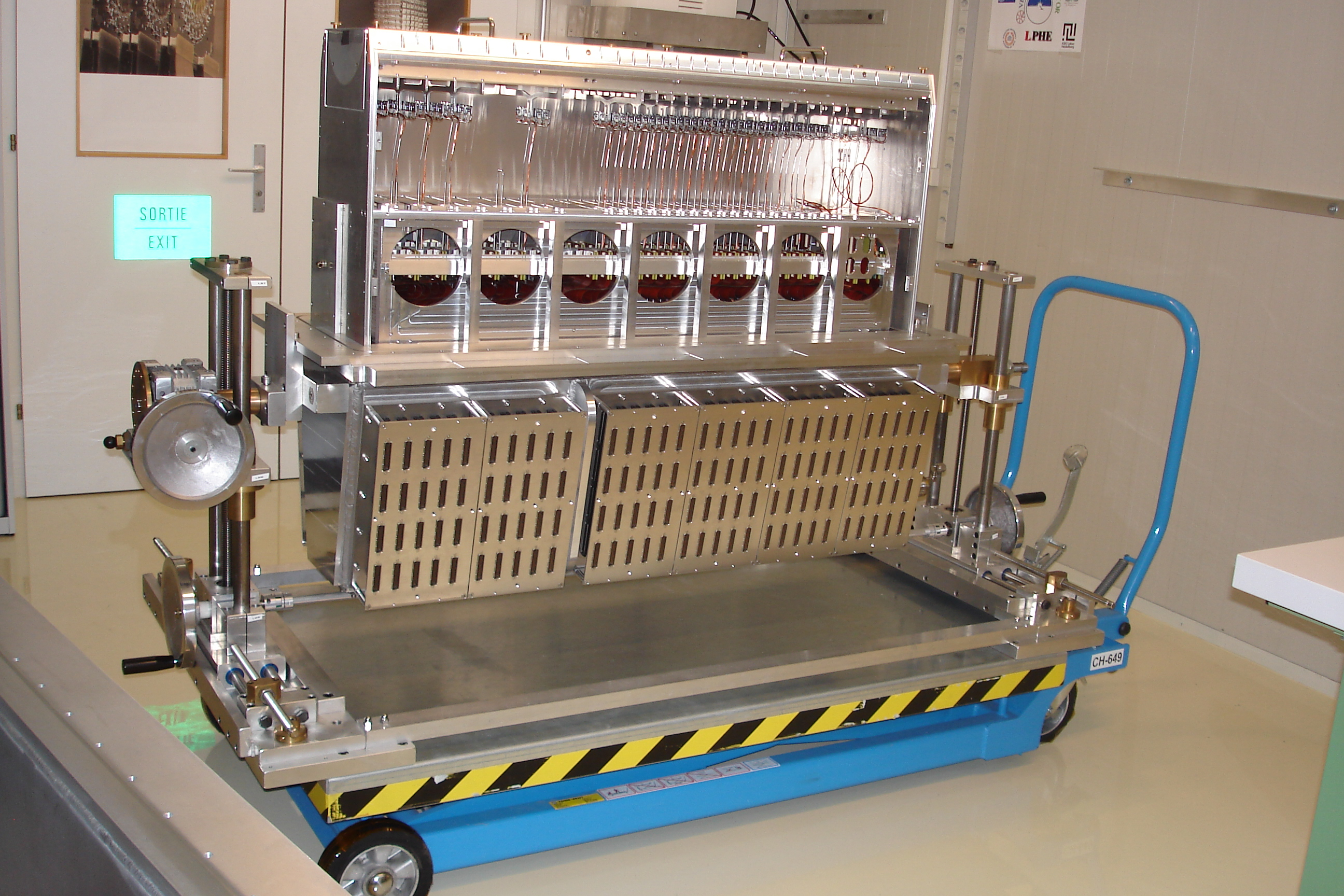 19
Preparation for Run II (started officialy last week)
Why upgrade (i.e., what’s wrong with the current design…?)

Superb performance – but 1 MHz readout is a sever limit
can collect ~ 2 fb-1  per year, ~ 5 fb-1  for the „phase 1” of the experiment 
this is not enough if we want to move from precision exp to discovery exp
cannot gain with increased luminosity – trigger yield for hadronic events saturates

Upgrade plans for LHCb do not depend on the LHC machine
we use fraction of the luminosity at the moment

Upgrade target
full event read-out@40 MHz (flexible approach)
completely new front-end electronics needed (on-chip zero-suppression)
redesign DAQ system
HLT output@20 kHz, more than 50 fb-1  of data for the „phase 2”
increase the yield of events (up to 10x for hadronic channels)
experimental sensitivities close or better than the theoretical ones
expand physics scope to: lepton flavour sector, electroweak physics, exotic searches and QCD

Installation ~ 2018 - 2019
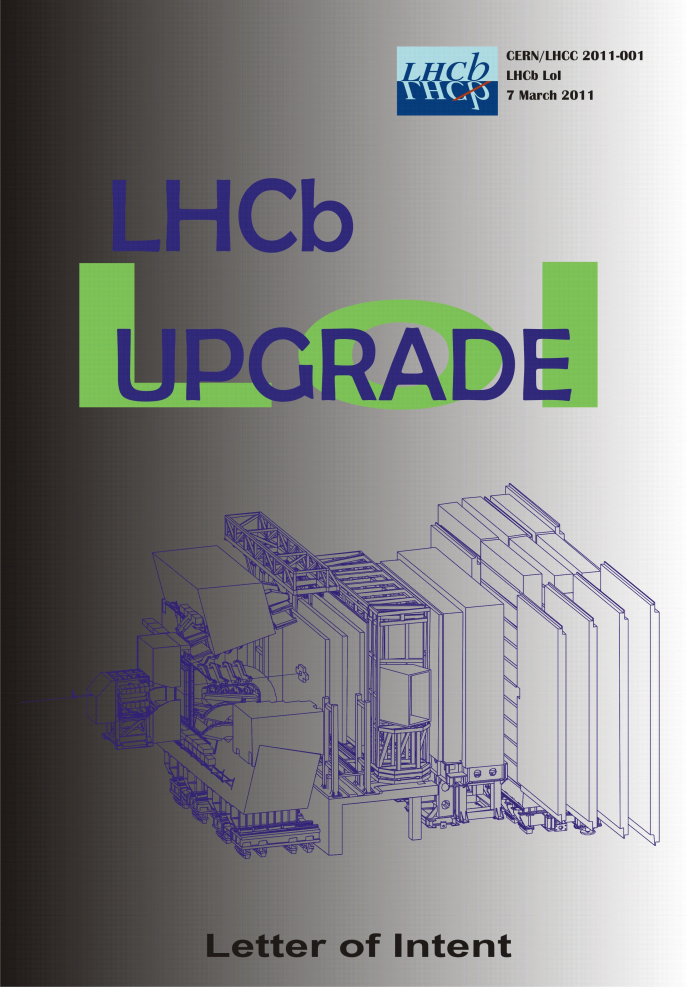 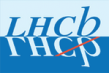 20
VErtex LOcator VELO2
Current design: R-Φ geometry Si strip sensors with pitch between 38 – 100 µm
 To be replaced with pixel based device
 low occupancy
 much easier patter recognition
 easier to control alignment
 radiation hardness
 extremely high data rate ~ 12 Gbit/s
 un-uniform data rates/radiation damage
 micro-channel CO2 cooling
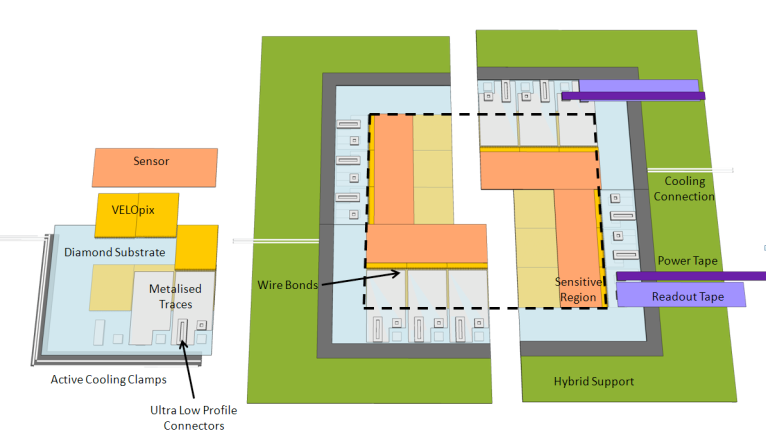 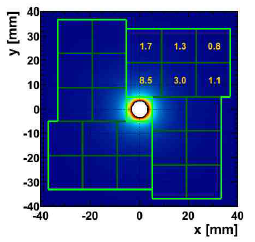 Read-out ASIC, VeloPix, based on TimePix/Medipix chip

256x256 pixel matrix
equal spatial resolution in both directions
IBM 130 nm CMOS process
great radiation hardness potential ~ 500 Mrad
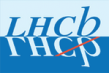 21
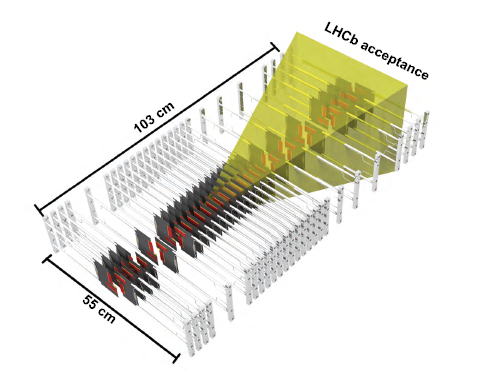 VErtex LOcator VELO2

 Predicted performance superior in almost any aspect w.r.t the current VELO

 This is essential for physics performance of the upgraded spectrometer
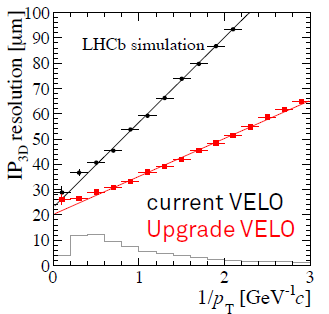 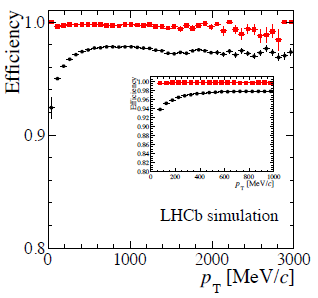 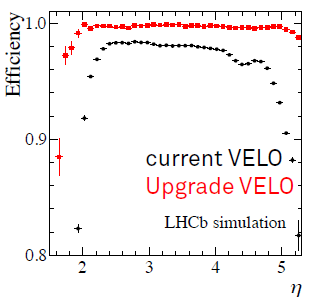 (VELO Upgrade: Technical Design Report, LHCb-TDR-13)
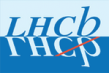 22
SUMMARY
23
Back-up
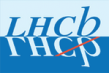 24
What we must change to cope with the 40 MHz read-out
VELO
Si strips
(replace all)
Silicon Tracker
Si strips
(replace all)
Outer Tracker
Straw tubes
(replace R/O)
Muon  MWPC
(almost compatible)
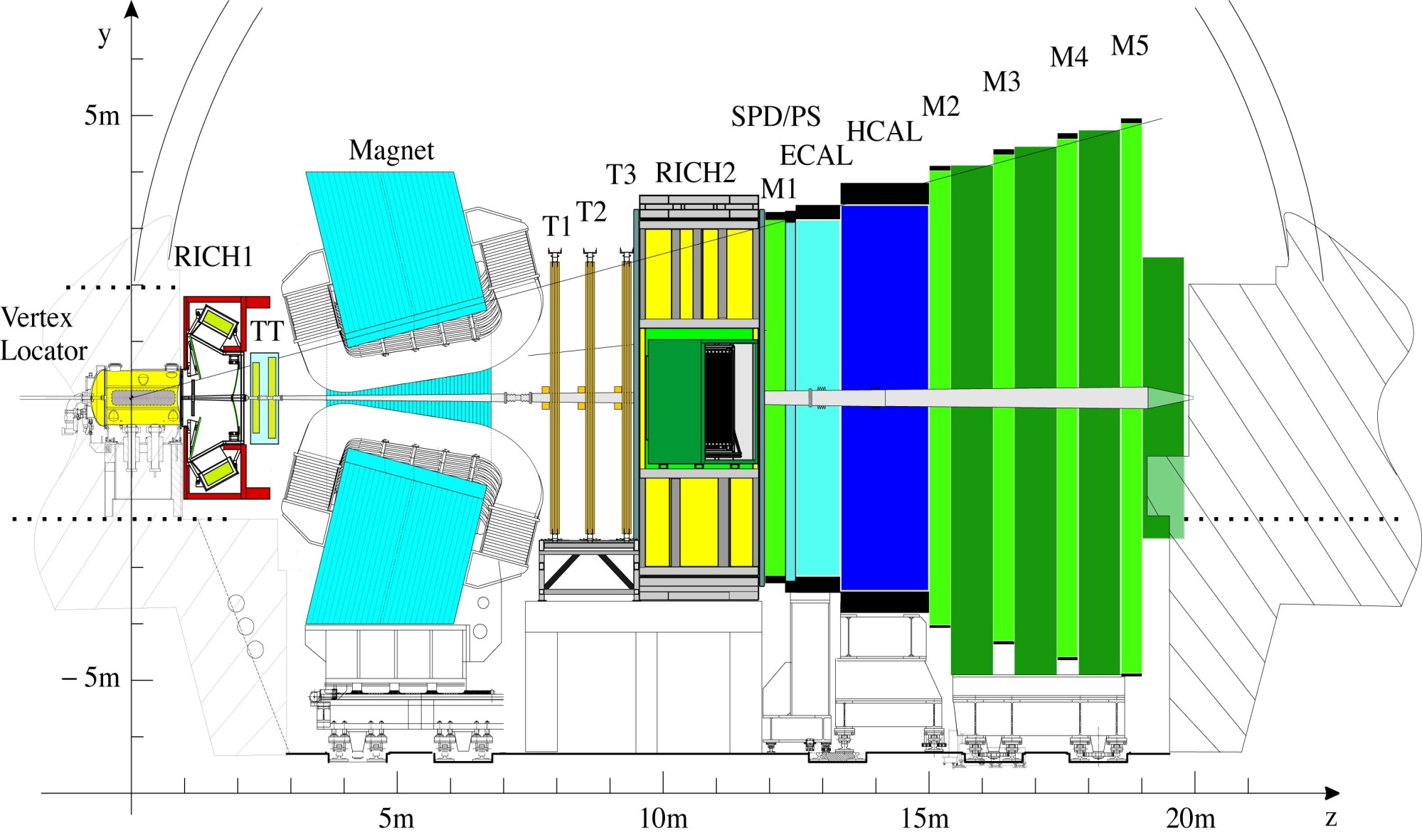 RICH
HPDs
(replace HPD & R/O)
Calo 
PMTs (reduce PMT gain, replace R/O)
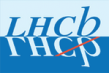 25
Summary
Run II and the upgrade road map
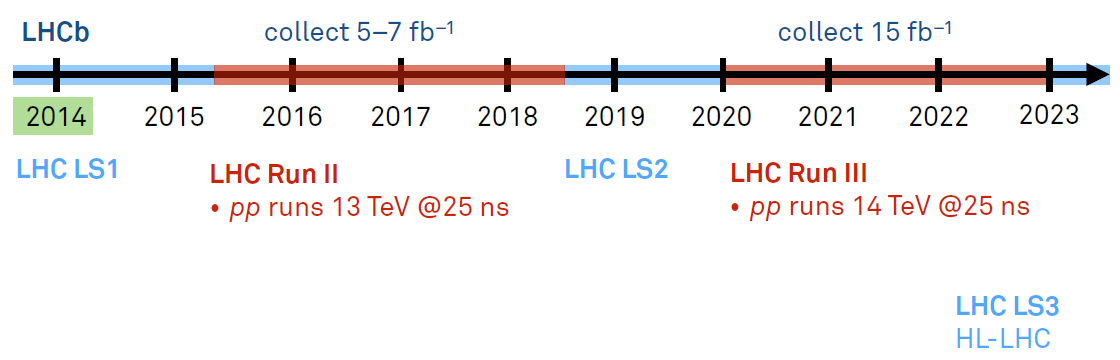 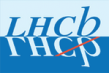 26
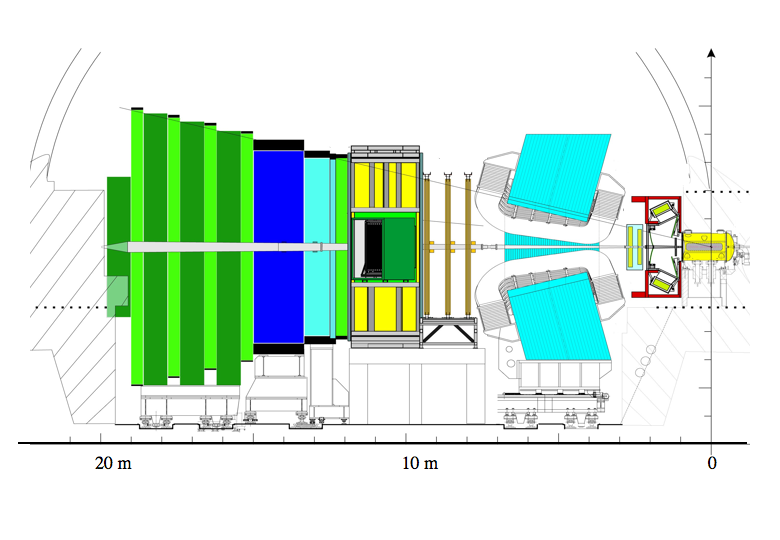 TT+IT (Silicon Tracker)
Muon system
300(H)/250(V) mrad
OT
Dipole magnet
Calorimeters
Vertex Locator
15mrad
RICH detectors
Interaction
Point
OT – Outer Tracker
 IT – Inner Tracker
TT – Trigger Tracker
Single arm spectrometer geometry

 Fully instrumented in rapidity range 2 < η <5

 Capable of reconstructing backward tracks (-4 < η < -1.5)
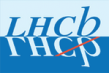 27